Odnawialne źródła energii
Program Ekopracownie – Zielone Serce Szkoły
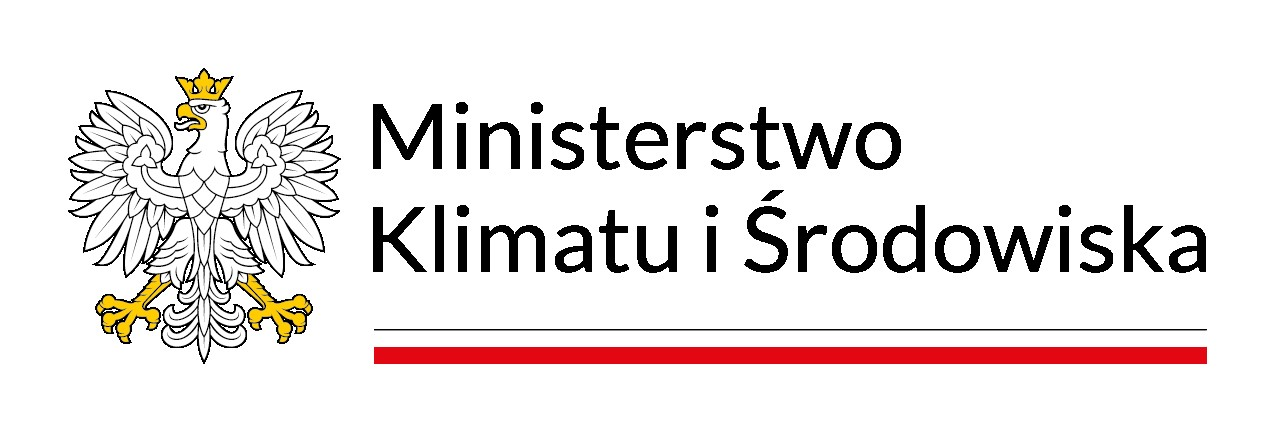 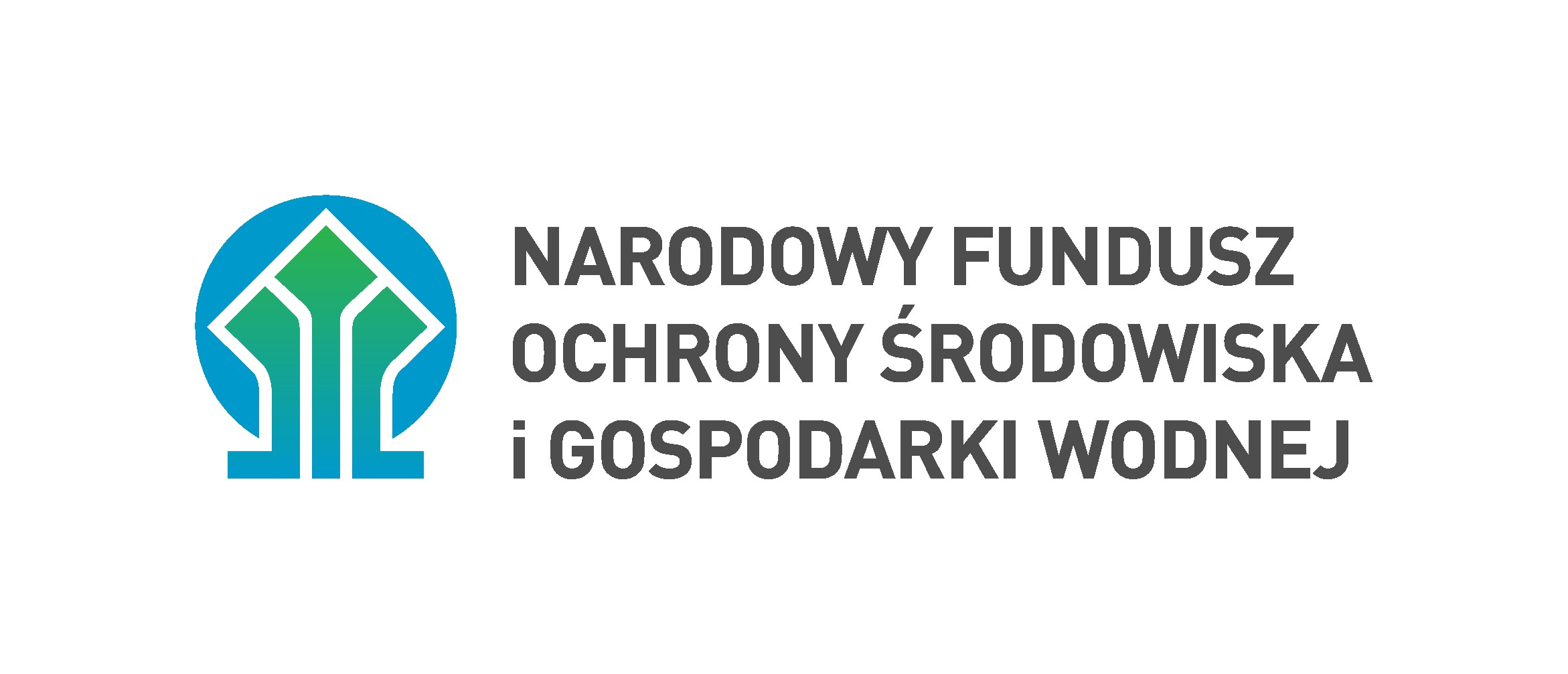 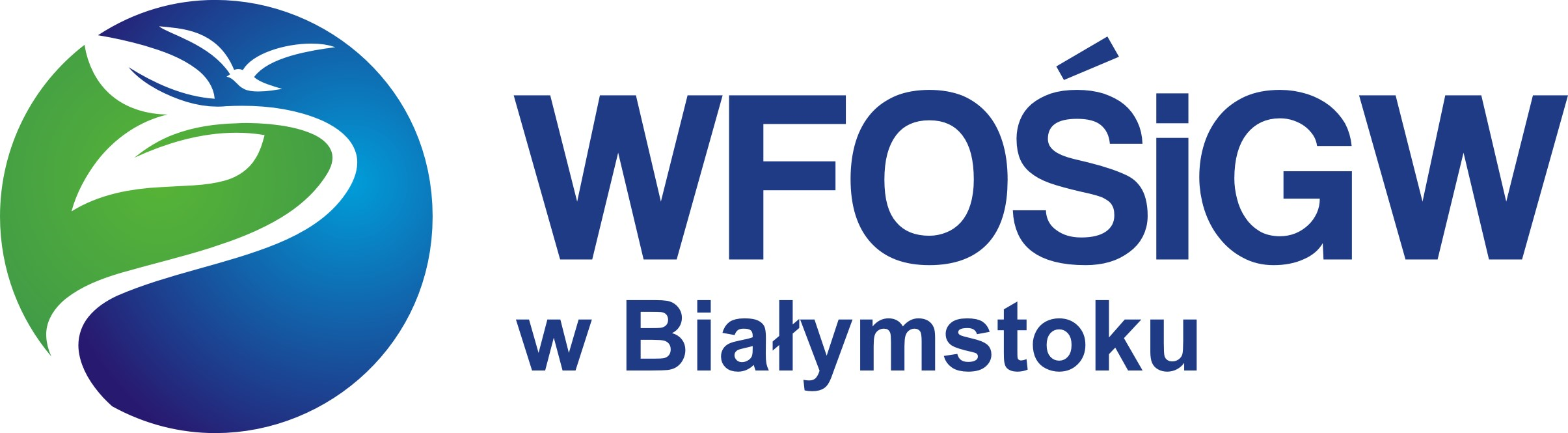 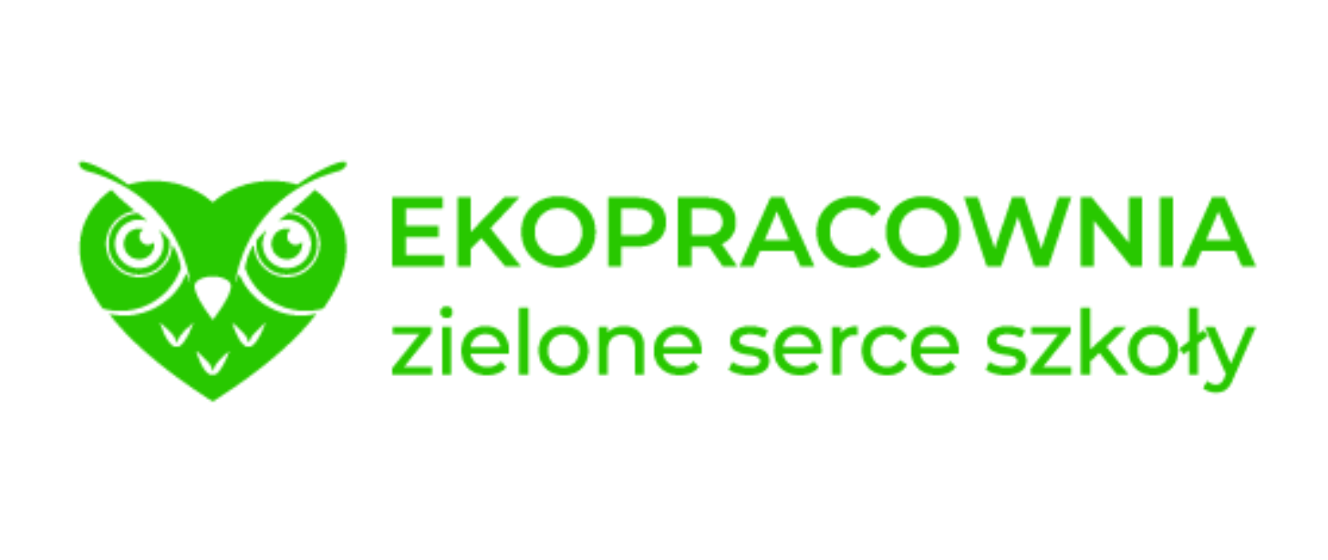 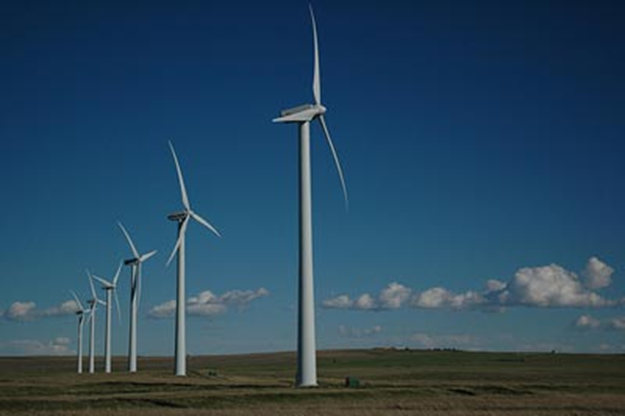 Energia wiatru
Energia wiatru powstaje dzięki różnicy temperatur mas powietrza, spowodowanej nierównym nagrzewaniem się powierzchni Ziemi. 
Turbina wiatrowa uzyskuje swoją moc poprzez konwersję wiatru poprzez moment obrotowy działając na łopaty wirnika produkując energię elektryczną. 
Turbiny wiatrowe mogą być budowane i na lądzie, i na wodzie tzw. off-shore, przy czym większy uzysk energii jest możliwy na farmach morskich oraz ich lokalizacja jest mniej kłopotliwa dla skupisk ludzkich, jednak przyłączenie do sieci takiej elektrowni jest bardziej skomplikowane.
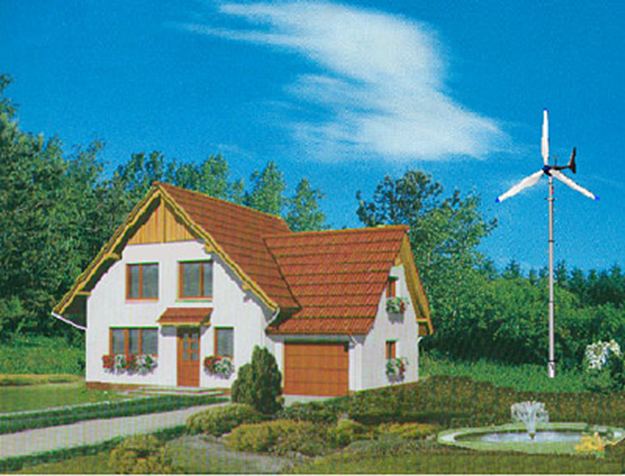 Uproszczony schemat budowy turbiny wiatrowej
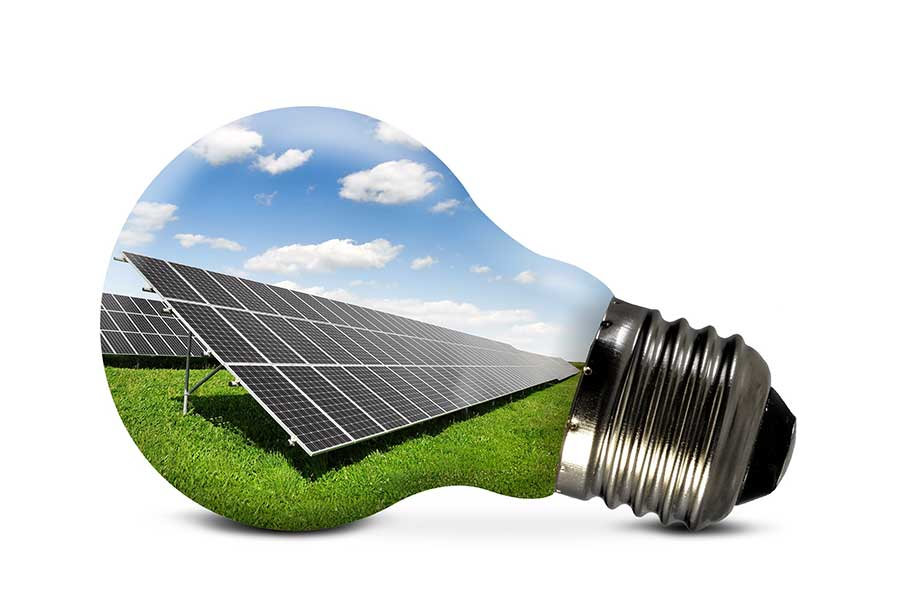 Energia Słońca (solarna)
Energia słoneczna to inaczej promieniowanie elektromagnetyczne Słońca, które dociera do całej powierzchni Ziemi. 
Jest niezbędne do życia i wszystkich procesów zachodzących na naszej planecie, zapewnia m.in. wzrost roślin. 
Dzięki rozwojowi technologii, przede wszystkim w obszarze energetyki, stała się jednym z najważniejszych odnawialnych źródeł energii. Wykorzystuje się ją przede wszystkim do wytwarzania prądu (fotowoltaika), a także ciepła (kolektory słoneczne).
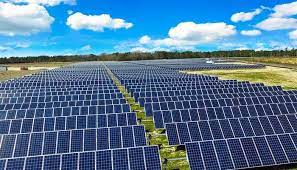 Technologie energii słonecznej
Fotowoltaika
Skupianie światła słonecznego
Technologie energii słonecznej termicznej (kolektory słoneczne)
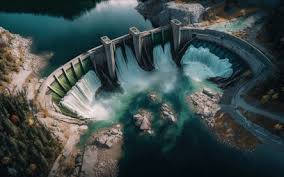 Energia wodna
Energetyka wodna to pozyskiwanie energii wód 
i przekształcenie jej na energię mechaniczną przy 
użyciu turbin wodnych, 
a następnie na energię elektryczną dzięki hydrogeneratorom. 
Obecnie hydroenergetyka
zajmuje się głównie wykorzystaniem wód
o dużym natężeniu przepływu
 i znacznej różnicy poziomów. 
Uzyskuje się to poprzez 
spiętrzenie górnego poziomu wody.
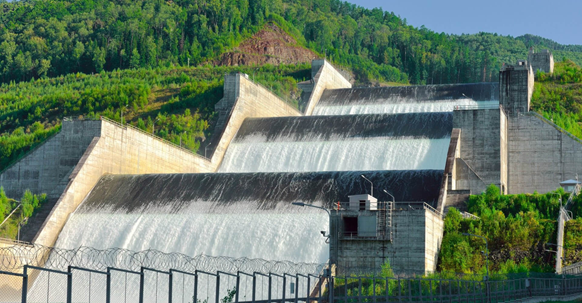 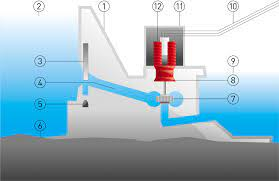 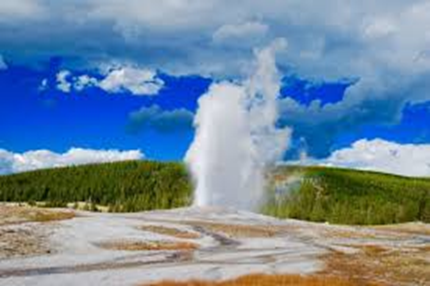 Energia geotermalna
Energia geotermalna polega na wykorzystaniu energii cieplnej ziemi do produkcji energii cieplnej i elektrycznej. Uzyskiwana jest ona poprzez odwierty do naturalnie gorących wód podziemnych. 
Źródła o wysokiej temperaturze wykorzystywane są w specjalnych instalacjach do produkcji energii elektrycznej, a także ciepła.
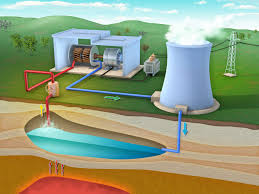 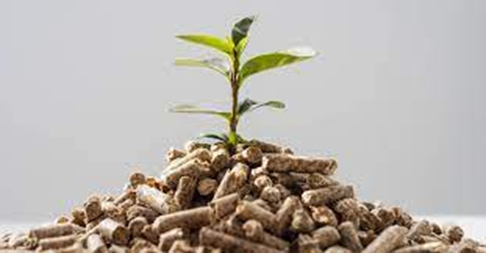 Biomasa
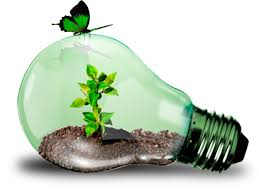 Biomasa to ulegającą biodegradacji część produktów, odpadów lub pozostałości pochodzenia biologicznego z rolnictwa, w tym substancje roślinne i zwierzęce, leśnictwa i związanych działów przemysłu, w tym rybołówstwa i akwakultury, przetworzoną biomasę, w szczególności w postaci brykietu, peletu, toryfikatu i biowęgla. 
Energię Biomasy można klasyfikować na wiele sposobów. Biorąc pod uwagę jej pochodzenie, wyróżniamy biomasę leśną, rolną lub w postaci odpadów organicznych.